9:1-19
“A Prayer Pleasing To God”
“A Prayer Pleasing To God”
Chapter 8 - Daniels Vision 551-552 BC
Daniel naturally divides itself into two parts...
Personal history of Daniel – 1:1-6:28
Visions and prophecies of Daniel - 7:1-12:13
The second half of the book contains four visions seen by Daniel...
The vision of the four beasts - 7:1-28
The vision of the ram and the goat - 8:1-27
The vision of the seventy weeks - 9:1-27
The vision of the time of the end - 10:1-12:13
God reveals many things about His purpose and plan in history, specifically about the nation of Israel and the everlasting kingdom to come.
“A Prayer Pleasing To God”
Chapter 9 - Daniels Prayer & 70 Week Vision - 551-552 BC
Daniel 9:1 (NKJV)
1 In the first year of Darius the son of Ahasuerus, of the lineage of the Medes, who was made king over the realm of the Chaldeans—
This was 539 b.c., 66 years after Daniel had been exiled.
This is about 12 years after the vision in Chapter 8 - 
Daniel’s reference to the accession of Darius (vv. 1, 28; 9:1; called Darius the Mede in 5:31) because there is no historical evidence outside the Bible for this name.
“A Prayer Pleasing To God”
Chapter 9 - Daniels Prayer & 70 Week Vision - 551-552 BC
Several possible explanations for the identity of this Darius:
Darius may have been another name for Cyrus. Daniel 6:28
Darius was appointed by Cyrus to rule over Babylon, a comparatively small portion of the vast Medo-Persian Empire.
Darius was an alias for, Gubaru / Ugbaru, the conquering general whom Cyrus appointed to rule over Babylon — Oct 29, 539 bc
Daniel 9:1 (NKJV)
1 In the first year of Darius the son of Ahasuerus, of the lineage of the Medes, who was made king over the realm of the Chaldeans—
“A Prayer Pleasing To God”
Chapter 9 - Daniels Prayer & 70 Week Vision - 551-552 BC
Daniel was familiar with & KNEW the WORD of The LORD
Liberal scholars suggest this statement implies a later date for this book … NONSENSE!
Jeremiah was considered a prophet by many, & would surely be so in the minds of those carried captive - Jer. 27; 29:1
It is ridiculous to assume the Jews in Babylon would not have a record of the Law and prophets - esp. one of means. — Jer. 29:1
Daniel 9:2 (NKJV)
2 in the first year of his reign I, Daniel, understood by the books the number of the years specified by the word of the Lord through Jeremiah the prophet, that He would accomplish seventy years in the desolations of Jerusalem.
“A Prayer Pleasing To God”
Chapter 9 - Daniels Prayer & 70 Week Vision - 551-552 BC
Daniel was familiar with & KNEW the WORD of The LORD
Besides predicting the overthrow of the people Jeremiah had also predicted that Israel’s sojourn in Babylon was to last 70 years (Jer. 25:11–12; 29:10; cf. 2 Chr. 36:21)
He understood Darius’ victory  & Cyrus’ reign meant that the termination of the 70-year Captivity was near. — - 2 Chr 36:21-23; Ezr 1:1-4
Daniel 9:2 (NKJV)
2 in the first year of his reign I, Daniel, understood by the books the number of the years specified by the word of the Lord through Jeremiah the prophet, that He would accomplish seventy years in the desolations of Jerusalem.
“A Prayer Pleasing To God”
Daniel’s Acceptable Prayer - (9:3-19)
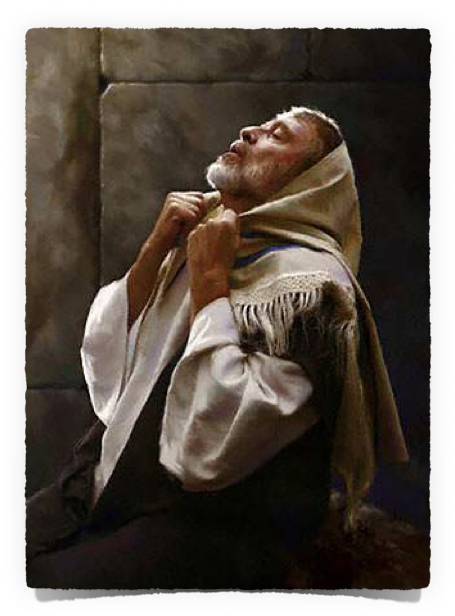 DANIEL had long been a man of prayer - 6:10; 9:3
3 times a day - cf. Ps 55:17
Toward Jerusalem / the Lord God - 6:10; 9:3 cf. 1Ki 8:27-30
On his knees / humble & penitent - 6:10; 9:3; 1Ki 8:54
With thankfulness to God - 2:23; 6:10; 9:18; Php 4:6
His own custom since "early days" - 6:10; Ecc. 12:1
Daniel 9:3–4 (NKJV)
3 Then I set my face toward the Lord God to make request by prayer and supplications, with fasting, sackcloth, and ashes. 4 And I prayed to the Lord my God, and made confession, …
“A Prayer Pleasing To God”
Daniel’s Acceptable Prayer - (9:3-19)
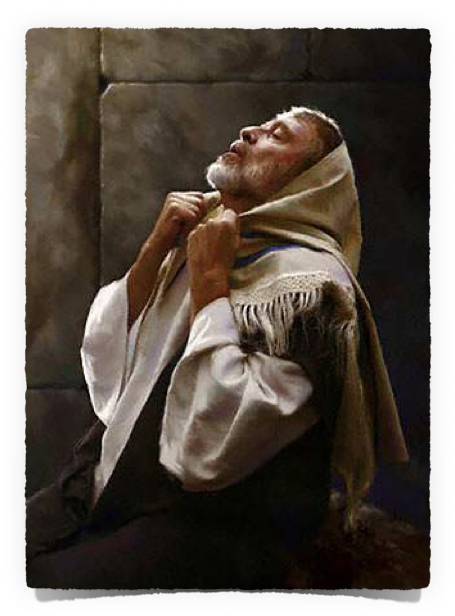 DANIEL acknowledges The Lord’s Faithfulness - 9:4
God is great & sovereign — (God establishes the rules and the consequences for both those who follow Him and those who do not) — 
God is faithful to what He says - He will bless those who love and obey Him — (Deut. 28:48–57, 64–68; Romans 8:28-39; 1 Cor. 15:58; Titus 1:2)
Daniel 9:4 (NKJV)
4 And I prayed to the Lord my God, and made confession, and said, “O Lord, great and awesome God, who keeps His covenant and mercy with those who love Him, and with those who keep His commandments,
“A Prayer Pleasing To God”
Daniel’s Acceptable Prayer - (9:3-19)
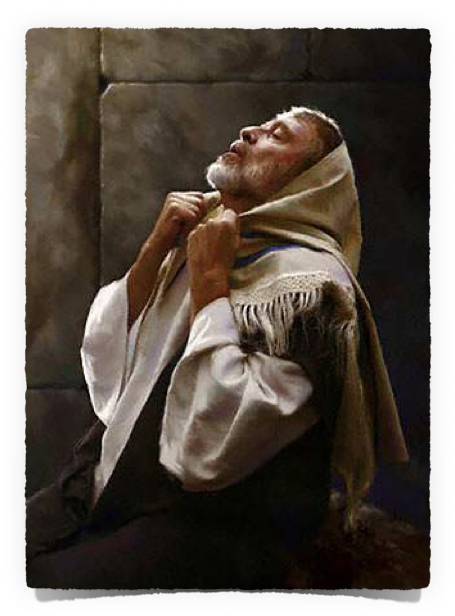 DANIEL acknowledges Judah’s sins - 9:5-15
They did not follow God’s Law — (1 Jn 3:4; 5:17; Neh. 9:30-32)
They practiced wickedness — (idolatry; injustice; trusted other nations, NOT GOD; etc.)
Rebelled by hardening their hearts against God’s precepts and judgments, (commands & acceptable behavior as regulated by God) --
Daniel 9:5 (NKJV)
5 we have sinned and committed iniquity, we have done wickedly and rebelled, even by departing from Your precepts and Your judgments.
“A Prayer Pleasing To God”
Daniel’s Acceptable Prayer - (9:3-19)
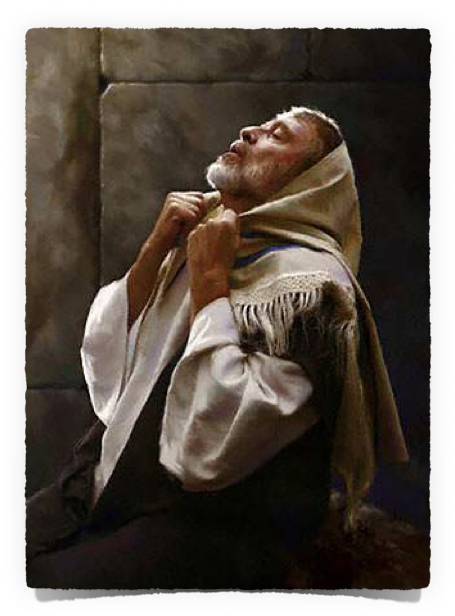 DANIEL acknowledges Judah’s sins - 9:5-15
Prophets had spoken in the name of the Lord to Israel’s leaders - THEY failed to lead /  Israels rebellion  was not for the lack of revelation!!! — Jer. 44:5,6; Isaiah 30:10,11
To reject God’s spokesmen is to reject God —  6; 2 Chr. 36:15; Jer. 6:16,17; Mat. 21:34–40; 23:37. Lu. 20:10–12. John 5:39-47; Ac. 7:51, 52; etc.
Daniel 9:6 (NKJV)
6 Neither have we heeded Your servants the prophets, who spoke in Your name to our kings and our princes, to our fathers and all the people of the land.
“A Prayer Pleasing To God”
Daniel’s Acceptable Prayer - (9:3-19)
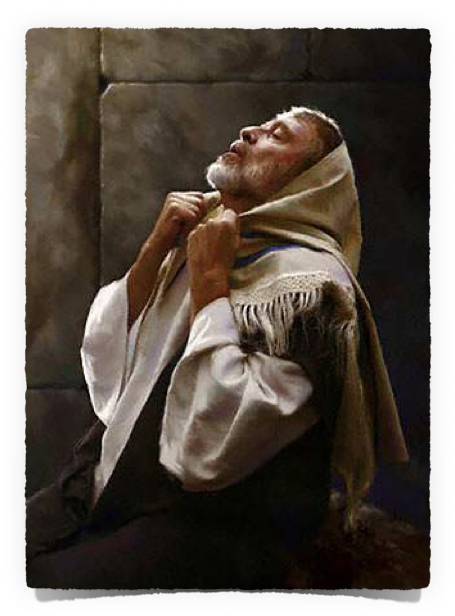 Daniel 9:7 (NKJV)
7 O Lord, righteousness belongs to You, but to us shame of face, as it is this day—to the men of Judah, to the inhabitants of Jerusalem and all Israel, those near and those far off in all the countries to which You have driven them, because of the unfaithfulness which they have committed against You.
DANIEL acknowledges Judah’s sins - 9:5-15
Daniel proclaims GOD IS RIGHT - - Judah was suffering what they deserved — (7, cf. 14, 16)
“A Prayer Pleasing To God”
Daniel’s Acceptable Prayer - (9:3-19)
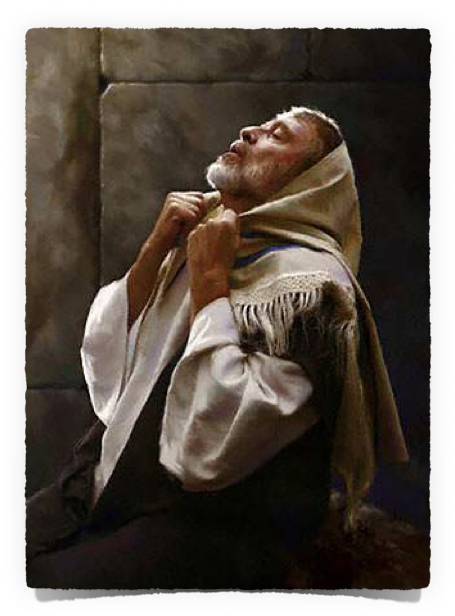 DANIEL acknowledges Judah’s sins - 9:5-15
Daniel proclaims GOD IS RIGHT - - Judah was suffering what they deserved — (7, cf. 14, 16)
Shamed & dispersed (7–8)
Daniel 9:8 (NKJV)
8 “O Lord, to us belongs shame of face, to our kings, our princes, and our fathers, because we have sinned against You.
“A Prayer Pleasing To God”
Daniel’s Acceptable Prayer - (9:3-19)
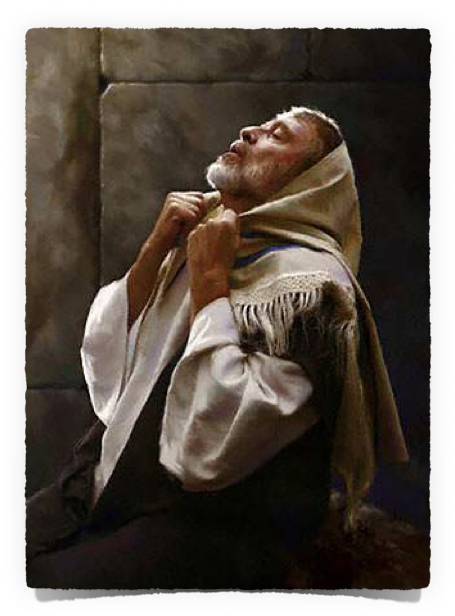 DANIEL acknowledges Judah’s sins - 9:5-15
Daniel proclaims GOD IS RIGHT - - Judah was suffering what they deserved — (7, cf. 14, 16)
Shamed & dispersed (7–8) 
Rebelled against God (9)
Daniel 9:9 (NKJV)
9 To the Lord our God belong mercy and forgiveness, though we have rebelled against Him.
“A Prayer Pleasing To God”
Daniel’s Acceptable Prayer - (9:3-19)
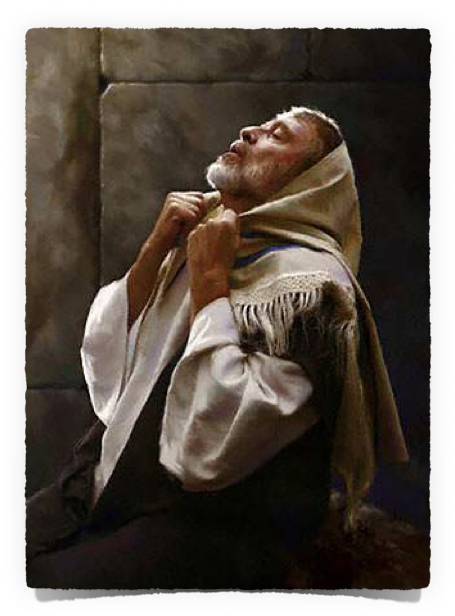 DANIEL acknowledges Judah’s sins - 9:5-15
Daniel proclaims GOD IS RIGHT - - Judah was suffering what they deserved — (7, cf. 14, 16)
Shamed & dispersed (7–8) 
Rebelled against God (9)
Disobeyed & did not walk in God's Laws (10).
Daniel 9:10 (NKJV)
10 We have not obeyed the voice of the Lord our God, to walk in His laws, which He set before us by His servants the prophets.
“A Prayer Pleasing To God”
Daniel’s Acceptable Prayer - (9:3-19)
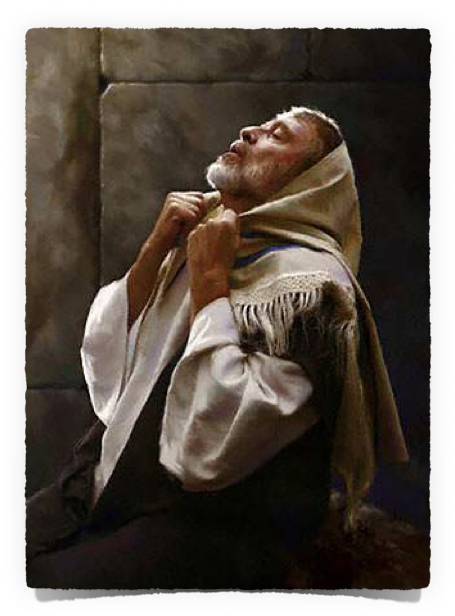 DANIEL acknowledges Judah’s sins - 9:5-15
Daniel proclaims GOD IS RIGHT - - Judah was suffering what they deserved — (7, cf. 14, 16)
Shamed & dispersed (7–8) 
Rebelled against God (9)
Disobeyed & did not walk in God's Laws (10). 
Transgressed His Law (v. 11) 
Turned from God & became obstinate (11)
Daniel 9:11 (NKJV)
11 Yes, all Israel has transgressed Your law, and has departed so as not to obey Your voice …
“A Prayer Pleasing To God”
Daniel’s Acceptable Prayer - (9:3-19)
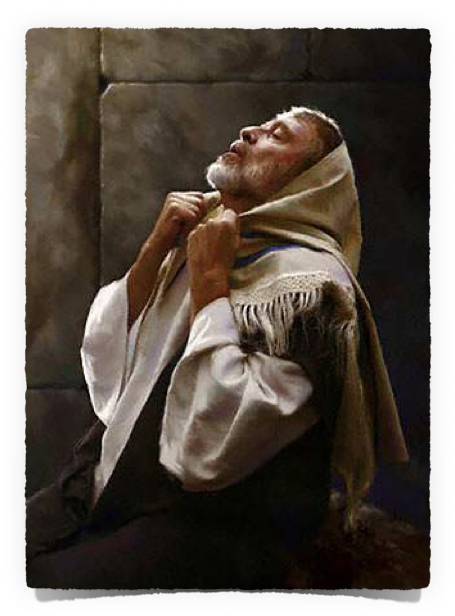 DANIEL acknowledges Judah’s sins - 9:5-15
Because of her rebellion and disobedience Israel was experiencing the curses and … judgments written by Moses (cf. v. 13) in Deut. 28:15–68.
Daniel 9:11 (NKJV)
11 … therefore the curse and the oath written in the Law of Moses the servant of God have been poured out on us, because we have sinned against Him.
“A Prayer Pleasing To God”
Daniel’s Acceptable Prayer - (9:3-19)
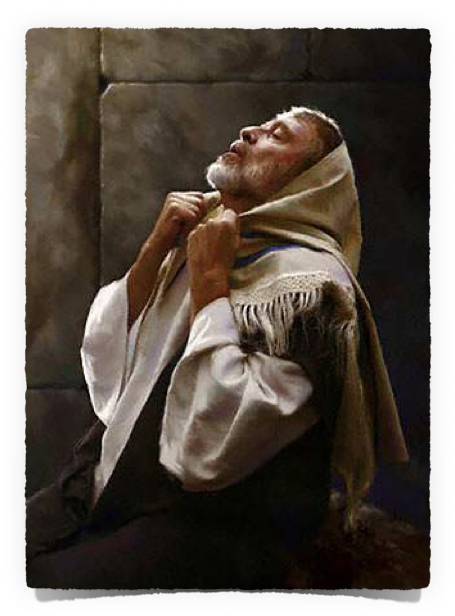 DANIEL acknowledges Judah’s sins - 9:5-15
Because of her rebellion and disobedience Israel was experiencing the curses and … judgments written by Moses (cf. v. 13) in Deut. 28:15–68.
This disaster, the fall of Jerusalem, was because God is righteous (cf. vv. 7, 16) and Israel had not obeyed Him (cf. vv. 10–12).
Daniel 9:12 (NKJV)
12 And He has confirmed His words, which He spoke against us and against our judges who judged us, by bringing upon us a great disaster; for under the whole heaven such has never been done as what has been done to Jerusalem.
“A Prayer Pleasing To God”
Daniel’s Acceptable Prayer - (9:3-19)
Daniel 9:13–15 (NKJV)
13 “As it is written in the Law of Moses, all this disaster has come upon us; yet we have not made our prayer before the Lord our God, that we might turn from our iniquities and understand Your truth. 14 Therefore the Lord has kept the disaster in mind, and brought it upon us; for the Lord our God is righteous in all the works which He does, though we have not obeyed His voice. 15 And now, O Lord our God, who brought Your people out of the land of Egypt with a mighty hand, and made Yourself a name, as it is this day—we have sinned, we have done wickedly!
“A Prayer Pleasing To God”
Daniel’s Acceptable Prayer - (9:3-19)
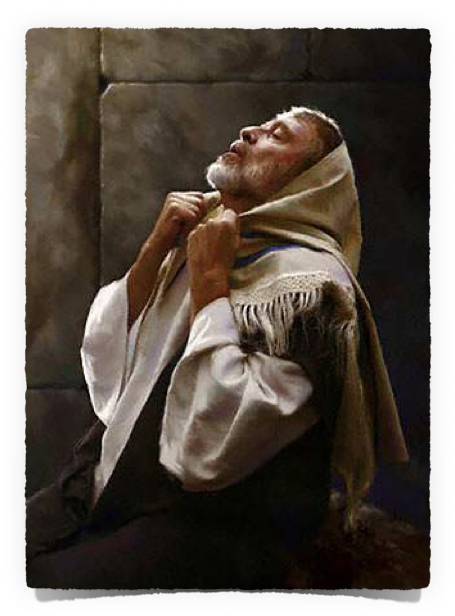 DANIEL’s  Petition - 9:16-19
“let Your anger and Your fury be turned away from Your city”  16
“Your people are a reproach to all those around us” — 16
“Now therefore, our God, hear the prayer of Your servant, and his supplications, and for the Lord’s sake cause Your face to shine on Your sanctuary, ” — 17
“we do not present our supplications before You because of our righteous deeds,” — 18
“A Prayer Pleasing To God”
Daniel’s Acceptable Prayer - (9:3-19)
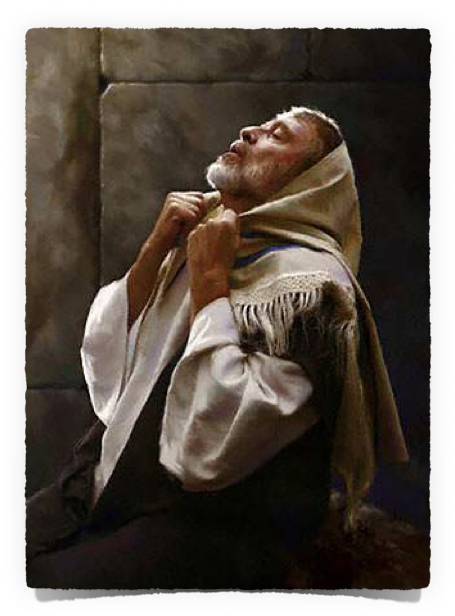 DANIEL’s  Petition - 9:16-19
“O my God, incline Your ear and hear; open Your eyes and see our desolations, and the city which is called by Your name; … because of Your great mercies." — 18
“O Lord, hear! O Lord, forgive! O Lord, listen and act! Do not delay for Your own sake, my God, for Your city and Your people are called by Your name.” — 19
Our acceptance before God is also dependent on God’s MERCY
“A Prayer Pleasing To God”
Daniel’s Acceptable Prayer - (9:3-19)
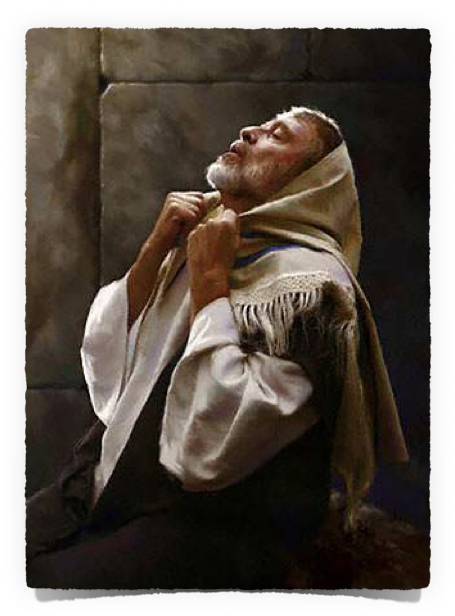 Like Daniel, We Should be a People of Prayer:
Praising & Honoring OUR GREAT & AWESOME GOD – Mat 6:9
Thanksgiving to God for all He has done for us - FOR HIS MERCY & KINDNESS – Eph 5:20; 1 Thes 5:18
Confession of our sins and our dependency upon God’s love, mercy and grace – Psalm 51; Prov. 28:13; 1 Jn 1:9; Luke 18:9-14
Supplications & intercessions – 1 Tim 2:1-3; James 1:5,6; 5:16-18
“A Prayer Pleasing To God”
Daniel’s Acceptable Prayer - (9:3-19)
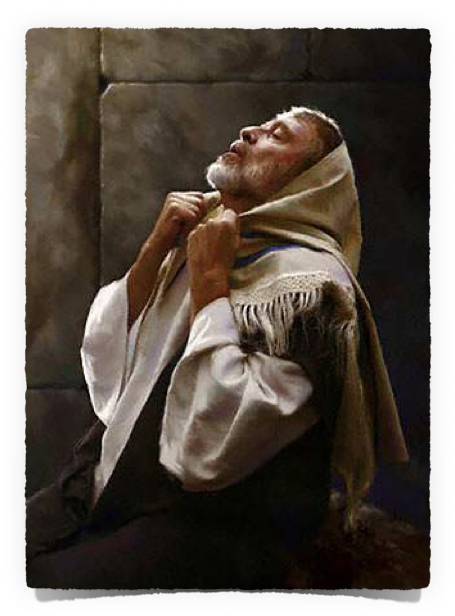 For PRAYERS to Be ACCEPTED by GOD they MUST BE:
With humility & Respect for God - Lk 18:9-14; 2 Chron 7:14; Mat 6:9
According to God's Will - 1 John 5:14,15; Mat 26:39 
In faith & submission – Ja 1:5; 5:16
Sincerity & Earnestness - Mat 6:5; Jer 29:12,13; Jam 4:3; Col 4:12
With Understanding & Meaning – 1 Cor 14:15,16; Mat 6:7 
In Christ — John 14:13,14; Eph. 5:20; 1 Tim 2:5; Col 3:17
“A Prayer Pleasing To God”
Daniel’s Acceptable Prayer - (9:3-19)
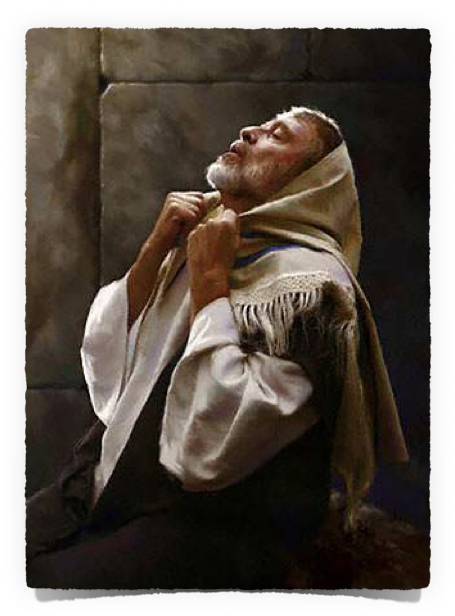 1 Thessalonians 5:17 (NKJV)
17 pray without ceasing,
Colossians 4:2 (NKJV)
2 Continue earnestly in prayer, being vigilant in it with thanksgiving;
Is prayer a habit with you?
“A Prayer Pleasing To God”
Daniel’s Acceptable Prayer - (9:3-19)
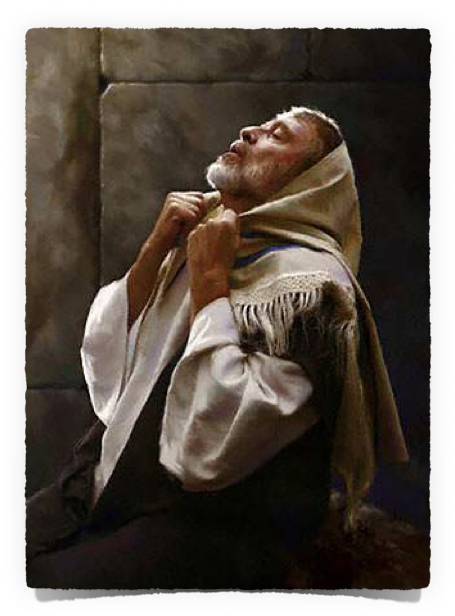 John 9:31 (NKJV)
31 Now we know that God does not hear sinners; but if anyone is a worshiper of God and does His will, He hears him.
Are Your Prayers Accepted By God?
“A Prayer Pleasing To God”
Daniel’s Acceptable Prayer - (9:3-19)
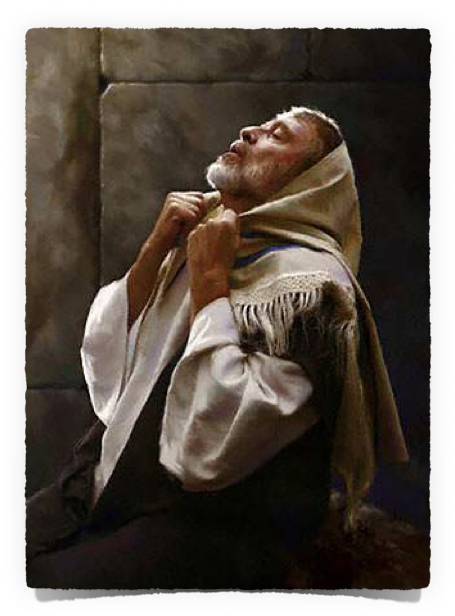 Are Your Prayers Accepted By God?
ARE YOU IN CHRIST? — Gal 3:26,27; 1 Tim 2:5
FOLLOWING CHRIST? —     1 John 3:22
PENITENT / CONFESSING? — 1 John 1:9,10
MERCIFUL? —  Mat 6:14,15
Four Beasts & Our Mighty King
Charts by Don McClain
Preached September 9, 2018 PM
West 65th Street church of Christ / P.O. Box 190062 / Little Rock AR 72219 / 501-568-1062
Email – donmcclain@sbcglobal.net  
More Keynote, PPT & Audio Sermons:
http://w65stchurchofchrist.org/coc/sermons/
Matthew 6:7–15 (NKJV)
7 And when you pray, do not use vain repetitions as the heathen do. For they think that they will be heard for their many words. 8 “Therefore do not be like them. For your Father knows the things you have need of before you ask Him. 9 In this manner, therefore, pray: Our Father in heaven, Hallowed be Your name.
Matthew 6:7–15 (NKJV)
10 Your kingdom come. Your will be done On earth as it is in heaven. 11 Give us this day our daily bread. 12 And forgive us our debts, As we forgive our debtors. 13 And do not lead us into temptation, But deliver us from the evil one. For Yours is the kingdom and the power and the glory forever. Amen.
Matthew 6:7–15 (NKJV)
14 “For if you forgive men their trespasses, your heavenly Father will also forgive you. 15 But if you do not forgive men their trespasses, neither will your Father forgive your trespasses.